مؤشرات الممكنات الحكومية 
محور الموارد البشرية
2015-2016
Federal Authority | هيئة اتحادية
24- ابريل – 2016
1
محتويات العرض
قانون الموارد البشرية في الحكومة الاتحادية ولائحته التنفيذية
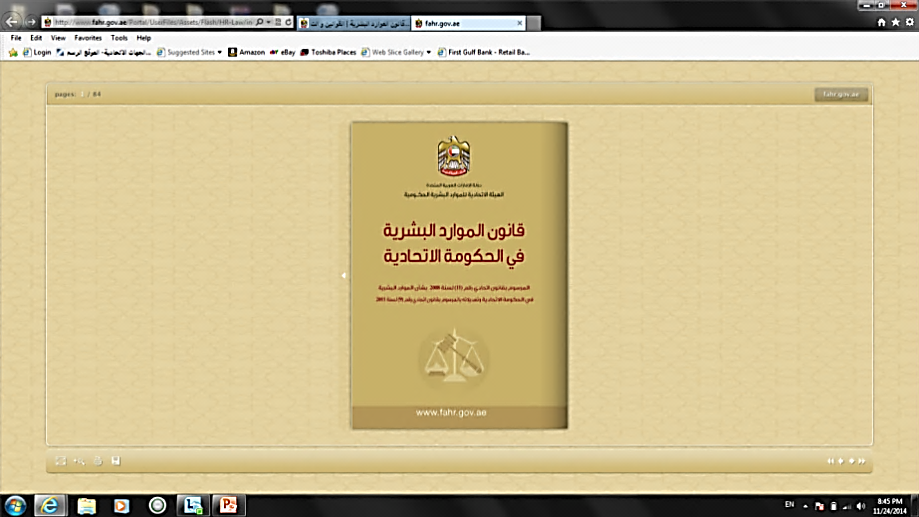 قانون الموارد البشرية في الحكومة الاتحادية : 

صدر قانون الموارد البشرية في الحكومة الاتحادية بموجب مرسوم بقانون اتحادي رقم (11) لسنة 2008 بشأن الموارد البشرية في الحكومة الاتحادية والمعدل  بمرسوم بقانون اتحادي رقم 9 لسنة 2011 في شأن تعديل بعض احكام قانون الموارد البشرية في الحكومة الاتحادية .
ويركز القانون على العنصر البشري باعتباره أصلاً استثمارياً يجب إدارته وتطوره بفعالية وكفاءة ، كما أنه يعكس رؤيا مستقبلية وبعد نظر للاحتياجات المستقبلية للموارد البشرية ، ويساهم في تطوير النظم والسياسات ضمن بيئة العمل ويساهم بفعالية في تحفيز التنمية البشرية .
اللائحة التنفيذية لقانون الموارد البشرية في الحكومة الاتحادية :

صدرت اللائحة التنفيذية لقانون الموارد البشرية في الحكومة الاتحادية وتعديلاته بموجب قرار مجلس الوزراء رقم ( 13 ) لسنة 2012م .

وتتضمن اللائحة التنفيذية لقانون الموارد البشرية كافة الضوابط والتفاصيل بحقوق وواجبات الموظفين وعمليات التوظيف والتقييم ، وأنظمة الحوافز والإجازات والجزاءات وغيرها من الأمور المتعلقة بالموارد البشرية العاملة في الجهات الحكومية الاتحادية.
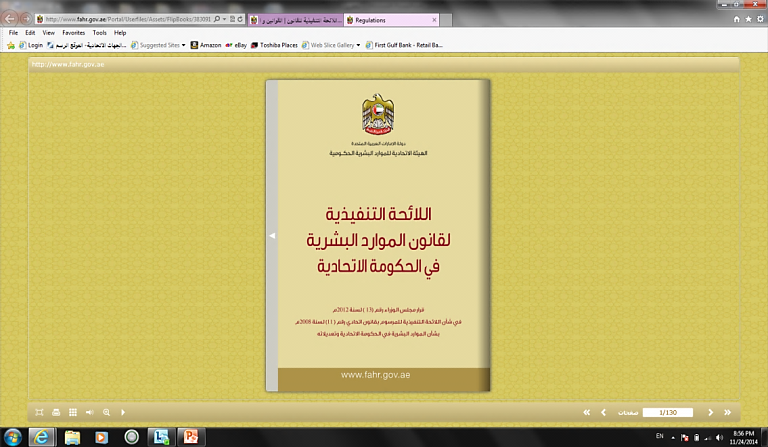 3
لائحة الموارد البشرية في الجهات الاتحادية المستقلة
لائحة الموارد البشرية في الجهات الاتحادية المستقلة : 

صدرت لائحة الموارد البشرية في الجهات الاتحادية المستقلة بموجب قرار مجلس الوزراء رقم (15) لسنة 2013 من اجل توحيد مبادئ ومفاهيم الموارد البشرية التي تنظم عمل الموارد البشرية في الجهات الاتحادية المستقلة وذلك بما يتوافق مع المبادئ العامة لقانون الموارد البشرية في الحكومة الاتحادية ـ بحيث تكون مرجعية واحدة من خلال تشريع ينظم ذلك.

تميزت اللائحة بانسجامها مع احكام اللائحة التنفيذية  للمرسوم بقانون اتحادي رقم 11لسنه 2008 وتعديلاته وتوافقها في كثير من النصوص معها مما يسهل في تطبيق الانظمة المعتمدة في الحكومة الاتحادية على الجهات الاتحادية ( منها على سبيل المثال نظام بياناتي ونظام إدارة الاداء ونظام التدريب والتطوير ونظام تقييم وتوصيف الوظائف... الخ )
كما صدر جدول مرفق بقرار مجلس الوزراء رقم (15) لسنة 2013 بشأن لائحة الموارد البشرية في الجهات الاتحادية المستقلة يتضمن الجهات الاتحادية التي يسري عليها نطاق تطبيق اللائحة .
علما بأن هذه اللائحة لا تتعارض مع استقلالية تلك الجهات حيث احتفظت كل جهة تماماً بـ :

جدول الدرجات والرواتب الخاص بها وما يرتبط بذلك من بدلات وعلاوات تتوافق مع طبيعة عملها.
 الهيكل التنظيمي الذي يتوافق مع خصوصيتها، والمهام الرئيسية المعتمدة .
 المرونة في بعض الجوانب إدارية أخرى
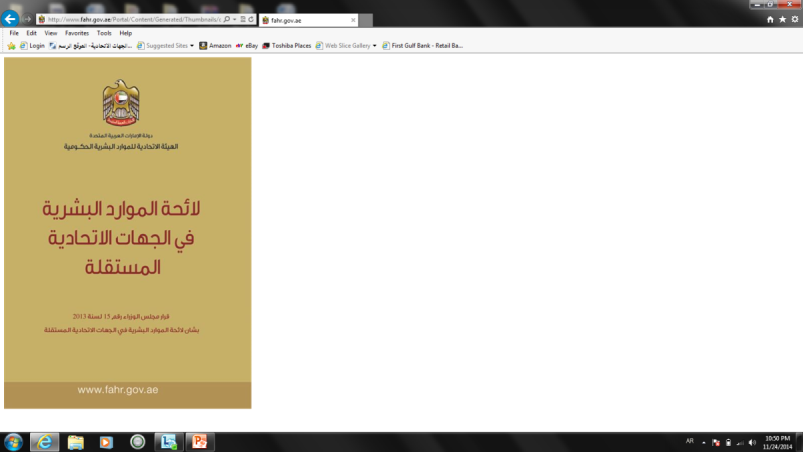 4
مؤشرات الممكنات الحكومية – محور الموارد البشرية 2015- 2016
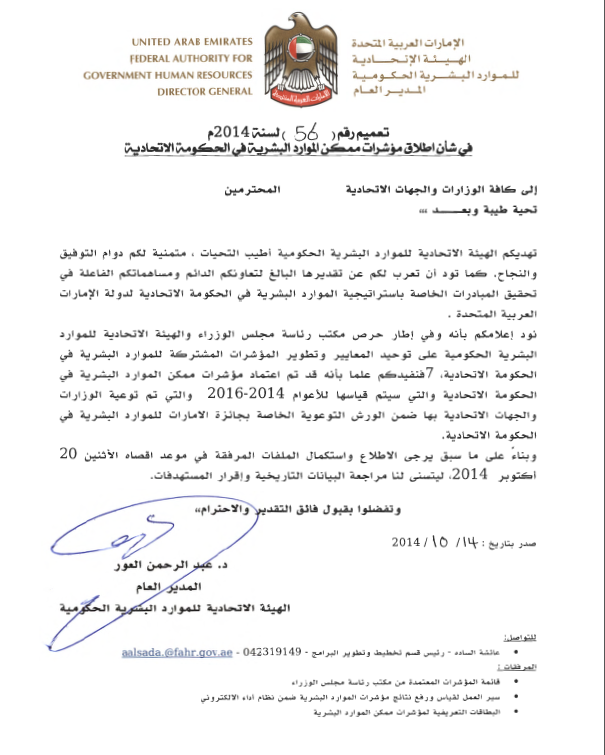 اطلق مكتب رئاسة مجلس الوزراء الموقر مشروع الممكنات الحكومية للدورة الاستراتيجية 2014- 2016 وعليه أطلقت الهيئة الاتحادية للموارد البشرية الحكومية مؤشرات ممكنات الموارد البشرية  بالاتفاق مع مكتب رئاسة مجلس الوزراء.
وفي عام 2015 تم تحديث هذه المؤشرات بحيث شملت 6 مؤشرات استراتيجية و2 مؤشر تشغيلي .
5
قائمة مؤشرات الممكنات الحكومية 2015-2016  - محور الموارد البشرية
نسبة الرضا الوظيفي
استراتيجي
مصدر البيانات
تقرير نتائج دراسة الرضا والتناغم والولاء والسعادة الوظيفية 
(من مكتب رئاسة مجلس الوزراء)
نسبة السعادة الوظيفية(*)
استراتيجي
استراتيجي
نسبة التناغم الوظيفي (*)
نسبة الولاء الوظيفي (*)
استراتيجي
نسبة التوطين  (الإجمالي) (**)
استراتيجي
نظام «بياناتي»
استراتيجي
أثر الإجازات على إنتاجية الموظفين (***)
نظام «بياناتي/ أداء»
نسبة المتدربين من إجمالي الموظفين  (الإجمالي) (****)
تشغيلي
معدل الساعات التدريبية لكل موظف (الإجمالي)(****)
تشغيلي
إجمالي عدد المؤشرات = 8
(*) يتم قياس هذه المؤشرات بدءاً من عام 2015 ضمن دراسة شاملة حول بيئة العمل تشمل الرضا الوظيفي.
(**) نسبة التوطين تشمل كافة أنواع العقود مع استثناء )الفئة المعاونة أو الخدمية والكادر المحلي و العقود المؤقتة أو المياومة أو الدوام جزئي و عقود التعهيد للخدمات العامة).
(***) يقيس هذا المؤشر أثر الإجازات التي يقوم الموظفين بأخذها على إنتاجيتهم، بحيث يتم احتساب عامل برادفورد لأثر الإجازات والذي يستخدم في إدارة الموارد البشرية كوسيلة لقياس حالات التغيب بين الموظفين ولتحديد حالات الغياب القصيرة أو التي تستدعي الانتباه ويتوجب معها اتخاذ الإجراءات اللازمة كما يستخدم كذلك كأحد وسائل قياس الانتاجية.
(****) هذه المؤشرات ستبقى في الممكنات الحكومية كإجمالي على المستوى التشغيلي وتخضع لإشراف الجهات الاتحادية في المرحلة الحالية لحين تفعيل نظام التدريب الالكتروني ومن ثم ستخضع لإشراف الهيئة الاتحادية للموارد البشرية.
(*****) سيتم في السنوات القادمة دراسة إضافة مؤشرات استراتيجية (كممكنات) مثل الانتاجية وقياس أثر التدريب.
6
المؤشر رقم 1 : نسبة الرضا الوظيفي
نوع المؤشر: استراتيجي 
وصف المؤشر :
• يقيس هذا المؤشر نسبة الرضا العام للموظفين كمكان للعمل ويشمل العاملين في الحكومة الاتحادية عبر دراسة كميّة من خلال استبيان إلكتروني. 
• نطاق هذا المؤشر يشمل الموظفين في الفئات الوظيفية التالية (قيادية، إشرافية، تنفيذية، تخصصية وفنية شاملاً موظفي الواجهة ما عدا وظائف الوزير/وكيل وزارة/ مدير عام) وذلك لعدد 46 جهة اتحادية لدورة 2015-2016 ويقاس المؤشر على مستوى الحكومة الاتحادية، وكذلك على مستوى كل جهة اتحادية (عدد الجهات ممكن أن تتغير من سنة إلى أخرى حسب التوجهات الحكومية).
• يتم استخدام المقياس (من 1 إلى 5) كالتالي: "(1) غير راض بتاتاً" "(2) غير راض"، "(3) محايد"، "(4) راض"، "(5) راض تماماً".
• تم اختيار العيّنة عشوائيّا بناءً على قوائم الموظفين التي تم توفيرها من الجهات الحكومية واعتماد هامش خطأ = 5% ونسبة ثقة = 95% مع اتباع آلية التغطية الشاملة للجهات التي لديها أقل من 50 موظف.
• يتمّ احتساب نسبة الرضا الوظيفي عن الجهة الاتحادية من خلال سؤال واحد يعكس الرضا العام وهو: "ما مدى رضاك عن الجهة التي تعمل فيها كمكان للعمل؟"، وذلك بأخذ معدل النتائج لهذا السؤال من خلال جمع نسبة (5) "راضٍ تماماً" ونسبة (4) "راضٍ".
طريقة القياس :
7
المؤشر رقم 2 : نسبة السعادة الوظيفية
نوع المؤشر: استراتيجي 
وصف المؤشر :
• يعرض هذا المؤشر لمحات مباشرة من تقييم الموظفين لحياتهم وتجاربهم اليومية، مما يساعد الجهات الاتحادية في قياس مستويات السعادة ضمن مؤسساتهم.
• نطاق هذا المؤشر يشمل الموظفين في الفئات الوظيفية التالية (قيادية، إشرافية، تنفيذية، تخصصية وفنية شاملاً موظفي الواجهة ما عدا وظائف الوزير/وكيل وزارة/ مدير عام) وذلك لعدد 46 جهة اتحادية لدورة 2015-2016 ويقاس المؤشر على مستوى الحكومة الاتحادية، وكذلك على مستوى كل جهة اتحادية (عدد الجهات ممكن أن تتغير من سنة إلى أخرى حسب التوجهات الحكومية)
• يتم استخدام مقياس تقييم الحياة، (0 - 10). حيث تمثل أعلى درجة أفضل حياة ممكنة، بينما تمثل أدنى درجة أسوأ حياة ممكنة.
• تم اختيار العيّنة عشوائيّا بناءً على قوائم الموظفين التي تم توفيرها من الجهات الحكومية واعتماد هامش خطأ = 5% ونسبة ثقة = 95% مع اتباع آلية التغطية الشاملة للجهات التي لديها أقل من 50 موظف.
• يتمّ احتساب نسبة السعادة الوظيفية في الجهة الاتحادية من خلال احتساب النتائج لسؤالين: (على أي درجة من السلّم تشعر بأنك تقف حاليًا بحسب رأيك الشخصي؟، على أي درجة تعتقد أنك ستقف بعد خمس سنوات من الآن؟) ويتم تقسيم المشاركين بحسب التالي:
1.      يزدهر: من يقيم حياته الحالية بارتياح والمستقبلية بتفاؤل، وذلك باختيار 7+ لحياته الحالية و 8+ لحياته المستقبلية. 
2.      يكافح: من يقيم حياته الحالية والمستقبلية بتَهَاود أو المستقبلية بتشاؤم، وذلك باختيار 5-6 نقاط لحياته الحالية و 5-7 نقاط لحياته المستقبلية أو ما دون ذلك. 
3.      يعاني: من يقيم حياته الحالية والمستقبلية بتشاؤم، وذلك باختيار 4 نقاط وما دون ذلك لحياته الحالية والمستقبلية معاً. 
• يتم احتساب نتيجة المؤشر باستخدام منهجية غالوب من خلال جمع معدل نتائج إجابات الموظفين الذين قيموا حياتهم الحالية بــــ (7+) وحياتهم المستقبلية بــــ (8+) أي في مرحلة "يزدهر".
طريقة القياس :
8
المؤشر رقم 3 : نسبة التناغم الوظيفي
نوع المؤشر: استراتيجي 
وصف المؤشر :
• يقيس هذا المؤشر نسبة تناغم الموظفين واهتمامهم بعملهم وانخراطهم به وبمكان العمل ومدى ارتباطهم بوظيفتهم والغاية منها وعلاقات العمل مع الزملاء والمسؤولين.
• يتم استخدام أسئلة Gallup الـ12 حول التناغم الوظيفي في قياس هذا المؤشر، من خلال تقييم شعور الموظفين نحو: (التعلم والنمو والتقدم، ما إذا كان لديهم صديق غالٍ في العمل، ما إذا كانوا يشعرون بأن الموظفين الآخرين ملتزمون بأداء عمل يتميز بالجودة، ما إذا كانوا يؤمنون برسالة جهتهم وأهدافها، ما إذا كانوا يشعرون بأن رأيهم مهم، ما هي أفكارهم حول فرص التطور، ما إذا كان يوجد أحد يهتم لأمرهم، ما إذا كانوا يتلقون التقدير المناسب مقابل عملهم، ما إذا كانت لديهم الفرصة للقيام غالبًا بما يتقنونه، ما إذا كانوا يتلقون الدعم مع المواد والأجهزة المناسبة، ما إذا كانوا يعلمون على الأقل ما هو المتوقع منهم في العمل).
• نطاق هذا المؤشر يشمل الموظفين في الفئات الوظيفية التالية (قيادية، إشرافية، تنفيذية، تخصصية وفنية شاملاً موظفي الواجهة ما عدا وظائف الوزير/وكيل وزارة/ مدير عام) وذلك لعدد 46 جهة اتحادية لدورة 2015-2016 ويقاس المؤشر على مستوى الحكومة الاتحادية، وكذلك على مستوى كل جهة اتحادية (عدد الجهات ممكن أن تتغير من سنة إلى أخرى حسب التوجهات الحكومية).
• يتم استخدام المقياس (من 1 إلى 5) كالتالي: "(1) أعارض بشدةً" "(2) أعارض"، "(3) محايد"، "(4) أوافق"، "(5) أوافق بشدة".
• تم اختيار العيّنة عشوائيّا بناءً على قوائم الموظفين التي تم توفيرها من الجهات الحكومية واعتماد هامش خطأ = 5% ونسبة ثقة = 95% مع اتباع آلية التغطية الشاملة للجهات التي لديها أقل من 50 موظف.
• يتمّ احتساب نسبة التناغم الوظيفي في الجهة الاتحادية من خلال احتساب معدل نتائج (5) "الموافقين بشدة" فقط في كافة أسئلة الاستبيان. 
• كما يتم تحليل كافة الإجابات بمقياس آخر (متناغم، غير متناغم، وغير متناغم بتاتاً) لغايات التحليل الإضافي للنتائج باستخدام مجموعة قواعد وخطوات حسابية لوغاريتمية محددة تتبع منهجية غالوب.
طريقة القياس :
9
المؤشر رقم 4 : نسبة الولاء الوظيفي
نوع المؤشر: استراتيجي 
وصف المؤشر :
• يقيس هذا المؤشر نسبة ولاء الموظفين لمكان عملهم ويمكن للجهة من خلاله تقييم مستوى إخلاص الموظفين لمكان عملهم.
• نطاق هذا المؤشر يشمل الموظفين في الفئات الوظيفية التالية (قيادية، إشرافية، تنفيذية، تخصصية وفنية شاملاً موظفي الواجهة ما عدا وظائف الوزير/وكيل وزارة/ مدير عام) وذلك لعدد 46 جهة اتحادية لدورة 2015-2016 ويقاس المؤشر على مستوى الحكومة الاتحادية، وكذلك على مستوى كل جهة اتحادية (عدد الجهات ممكن أن تتغير من سنة إلى أخرى حسب التوجهات الحكومية).
• يتم استخدام المقياس (من 1 إلى 5) كالتالي: "(1) أعارض بشدةً" "(2) أعارض"، "(3) محايد"، "(4) أوافق"، "(5) أوافق بشدة"
• تم اختيار العيّنة عشوائيّا بناءً على قوائم الموظفين التي تم توفيرها من الجهات الحكومية واعتماد هامش خطأ = 5% ونسبة ثقة = 95% مع اتباع آلية التغطية الشاملة للجهات التي لديها أقل من 50 موظف.
• يتمّ احتساب نسبة الولاء الوظيفي من خلال احتساب معدل النتائج لسؤالين: "أشعر بالفخر بأني أعمل لصالح الجهة، وبعد سنتين، أرى نفسي مستمراً بالعمل لصالح الجهة التي أعمل فيها حالياً)، وذلك عن طريق جمع نسبة (5)"أوافق بشدة" ونسبة (4) "أوافق".
طريقة القياس :
10
المؤشر رقم 5 : نسبة التوطين (الإجمالي)
وصف المؤشر :

• يقيس المؤشر نتائج تطوير لوائح وسياسات العمل المتعلقة بتطوير الموظفين ضمن الجهات الاتحادية التي تعدها الهيئة ومدى نجاح تطبيقها في استقطاب ورفع أعداد المواطنين ضمنها.
• نطاق هذا المؤشر يشمل 46جهة اتحادية )قبل التغيير الوزاري) لدورة 2015-2016 ويقاس المؤشر على مستوى الحكومة الاتحادية، وكذلك على مستوى كل جهة اتحادية.
• يقيس المؤشر نسب توظيف المواطنين في مختلف الفئات الوظيفية بصورة إجمالية وبناءً على النتائج التفصيلية للفئات الوظيفية والذي يعطي مؤشراً على مدى تطبيق خطة التوطين والعمل على زيادة نسبة الموظفين من المواطنين

• يتم قياس نسبة التوطين الإجمالية على مستوى الحكومة الاتحادية (على مستوى جميع الفئات الوظيفية الموضحة أدناه) ولكافة أنواع العقود شاملةً العقود الخاصة، وعقود التعهيد لأشخاص طبيعيين يقومون بمهام وظيفية في الجهة، والعاملين بدوام جزئي أو مؤقت، عقود الخبراء والمستشارين
• يتم استثناء الفئة المعاونة من نتائج المؤشر (عقود المكافآت (عقود المياومة)



ملاحظة  :
يتطلب هذا المؤشر  الالتزام بإدخال بيانات الموظفين بالتفصيل في نظام ادارة معلومات الموارد البشرية ( بياناتي ) حسب المسميات الوظيفية المعتمدة في الحكومة الاتحادية  وتصنيفاتها .
يتطلب تحديث بيانات الفئة المعاونة (والتي تضم العديد من الوظائف أهمها السائقين والحراس والمراسلين) بكافة أنواع عقودها وعقود المكافأة والمياومة بالرغم من عدم احتسابها في  مؤشر التوطين
11
المؤشر رقم 5 : نسبة التوطين (الإجمالي)
جدول يوضح تصنيف المسميات الوظيفية حسب تصنيف مكتب رئاسة مجلس الوزراء الموقر :
12
المؤشر رقم 5: نسبة التوطين (الإجمالي)
طريقة القياس مؤشر التوطين:
13
المؤشر رقم 6 : مؤشر أثر الإجازات على إنتاجية الموظفين
وصف المؤشر:
• يقيس هذا المؤشر أثر الإجازات التي يقوم الموظفين بأخذها على إنتاجيتهم، بحيث يتم احتساب عامل لأثر الإجازات والذي يستخدم في إدارة الموارد البشرية كوسيلة لقياس حالات التغيب بين الموظفين ولتحديد حالات الغياب القصيرة أو التي تستدعي الانتباه ويتوجب معها اتخاذ الإجراءات اللازمة كما يستخدم كذلك كأحد وسائل قياس الانتاجية وذلك بتطبيق المعادلة التالية : عامل أثر الإجازات= (أ^2 * ب)
أ: مجموع حالات الغياب المنفصلة للموظف في السنة (occurrence) 
ب: مجموع أيام الغياب الكلي للموظف في السنة
يتم تصنيف نتائج عامل برادفورد كالتالي:
1) 125-0: النتيجة لا تستدعي رفع أية ملاحظات
2) 500-126: النتيجة تستدعي الملاحظة والمراقبة
3) 1000-501: النتيجة تتطلب إجراء
4) 2000-1001: النتيجة تستدعي النظر في تطبيق الإجراءات التأديبية
5) أعلى من 2000: النتيجة تستدعي تطبيق إجراءات تأديبية صارمة
أنواع الإجازات المشمولة ضمن نطاق المؤشر: المرضية، المرضية بلجنة، مرافقة مريض داخل الدولة، مرافقة مريض خارج الدولة
أنوع الإجازات المستثناة: الإجازة السنوية ، إذن خروج، الدراسية، تأدية الخدمة الوطنية، المواساة
• نطاق هذا المؤشر يشمل عدد 46جهة اتحادية )قبل التغيير الوزاري) لدورة 2015-2016 ويقاس المؤشر على مستوى الحكومة الاتحادية، وكذلك على مستوى كل جهة اتحادية. ويستثنى من قياس المؤشر عقود التعهيد.
ملاحظة: سيقوم الفريق المعني في الهيئة الاتحادية للموارد البشرية باستخراج هذا المؤشر من بياناتي. اما بالنسبة للجهات التي لا تتوفر بياناتها في بياناتي فسوف يتم استقاء البيانات من خلال انظمة الربط الالكترونية
14
المؤشر رقم 6: مؤشر أثر الإجازات على إنتاجية الموظفين
طريقة قياس عامل أثر الاجازات المرضية على الانتاجية :
15
المؤشر رقم 6 : مؤشر أثر الإجازات على إنتاجية الموظفين
مثال لاحتساب نقاط عامل قياس أثر الاجازات المرضية على الانتاجية في نظام بياناتي :
جدول يوضح توزيع الاجازات المرضية لموظف في الحكومة الاتحادية وذلك حسب تكرار الاجازات وعدد الايام
المعادلة لاحتساب نقاط المعامل
6*6*29 =   1.044  نقاط عامل قياس أثر الإجازات المرضية
تكرار = 6
مجموع الايام= 29
جدول يوضح تصنيفات مؤشر عامل قياس أثر الاجازات المرضية على الانتاجية استنادا لنتائج الموظف وفق الاجازات المرضية المتكررة
16
المؤشر رقم 7 : معدل الساعات التدريبية لكل موظف (الإجمالي)
وصف المؤشر:
• يقيس المؤشر مستوى مشاركة الموارد البشرية في البرامج التدريبية والتي من شأنها تحسين أدائهم عبر تنمية معرفتهم ومهاراتهم وقدراتهم وتمكينهم، وفق ما تقتضيه متطلبات الوظيفة.
• نطاق هذا المؤشر يشمل عدد 46 جهة اتحادية (قبل التغيير الوزاري) لدورة 2015-2016 ويقاس المؤشر على مستوى الحكومة الاتحادية، وكذلك على مستوى كل جهة اتحادية.
• إجمالي عدد الموظفين: يتم احتساب إجمالي عدد الموظفين في نهاية فترة القياس
• مصطلح برنامج تدريبي يشمل أي نوع من أنواع التدريب سواء عبر حضور ندوة أو برنامج تدريبي أو ورشة عمل أو غيرها.
• يتم احتساب عدد ساعات التدريب الإجمالي المستلمة لجميع الموظفين حتى وإن تكررت أسماء الموظفين حيث أن الهدف من هذا المؤشر قياس عدد الساعات ومقارنتها بعدد الموظفين.
• يتم احتساب النتيجة على جميع الفئات الوظيفية من الدرجة العاشرة فما فوق (أينما ينطبق)
ملاحظة:
يرتبط هذا المؤشر بمؤشر اخر وهو نسبة المتدربين ولذلك يجب مراعاة الارقام التي يتم تجميعها ضمن المؤشرين بحيث يتم ضمان عدم وجود أي تناقضات أو تعارض

ليس من الضروري ان يتم تدريب 100% من العاملين في الجهة بل يعتمد على عدة عوامل مثل خطة وميزانية  التدريب 

سيقوم الفريق المعني في الهيئة الاتحادية للموارد البشرية باستخراج هذا المؤشر من بياناتي. اما بالنسبة للجهات التي لا تتوفر بياناتها في بياناتي فسوف يتم استخراج البيانات من خلال  انظمة الربط الإلكتروني .
للعودة لقائمة المؤشرات
17
المؤشر رقم 7 : معدل الساعات التدريبية لكل موظف (الإجمالي)
طريقة قياس معدل ساعات التدريب لكل موظف:
18
المؤشر رقم 8: نسبة المتدربين من إجمالي الموظفين (الإجمالي)
وصف المؤشر :
 يقيس هذا المؤشر نسبة موظفي الحكومة الاتحادية المتدربين.
• نطاق هذا المؤشر يشمل عدد 46جهة اتحادية )قبل التغيير الوزاري( لدورة 2015-2016 ويقاس المؤشر على مستوى الحكومة الاتحادية، وكذلك على مستوى كل جهة اتحادية.
• يقيس المؤشر مستوى مشاركة الموارد البشرية في البرامج التدريبية والتي من شأنها تحسين أدائهم عبر تنمية معرفتهم ومهاراتهم وقدراتهم وتمكينهم، وفق ما تقتضيه متطلبات الوظيفة. 
• يجب تحديد عدد موظفي الحكومة الاتحادية في كل فئة وظيفية (قيادية، إشرافية، تنفيذية، فنية وتخصصية) المستهدفين بخطط التدريب والتطوير.
• إجمالي عدد الموظفين: يتم احتساب إجمالي آخر قيمة نهاية فترة القياس
• مصطلح برنامج تدريبي يشمل أي نوع من أنواع التدريب سواء عبر حضور ندوة أو برنامج تدريبي أو ورشة عمل أو غيرها.
• تحتسب مشاركة الموظف في حضور برامج التدريب والتطوير كمرة واحدة بغض النظر عن تكرار مشاركته لأكثر من مرة، لأن الهدف هو قياس حجم مشاركة الموظفين وليس مدى تكرار مشاركتهم.
 يجب استثناء الموظفين التاركين للخدمة من نتيجة المؤشر في البسط والمقام
• يتم احتساب النتيجة على جميع الفئات الوظيفية من الدرجة العاشرة فما فوق (أينما ينطبق).
ملاحظة :
يرتبط هذا المؤشر بمؤشر اخر هو معدل ساعات التدريب ولذلك يجب مراعاة الارقام التي يتم تجميعها ضمن المؤشرين بحيث يتم ضمان عدم وجود أي تناقضات أو تعارض.

سيقوم الفريق المعني في الهيئة الاتحادية للموارد البشرية باستخراج هذا المؤشر من بياناتي. اما بالنسبة للجهات التي لا تتوفر بياناتها في بياناتي فسوف يتم استخراج البيانات من خلال  انظمة الربط الإلكتروني .
للعودة لقائمة المؤشرات
19
المؤشر رقم 8: نسبة المتدربين من إجمالي الموظفين (الإجمالي)
طريقة قياس نسبة المتدربين:
20
نظام بياناتي في الحكومة الاتحادية
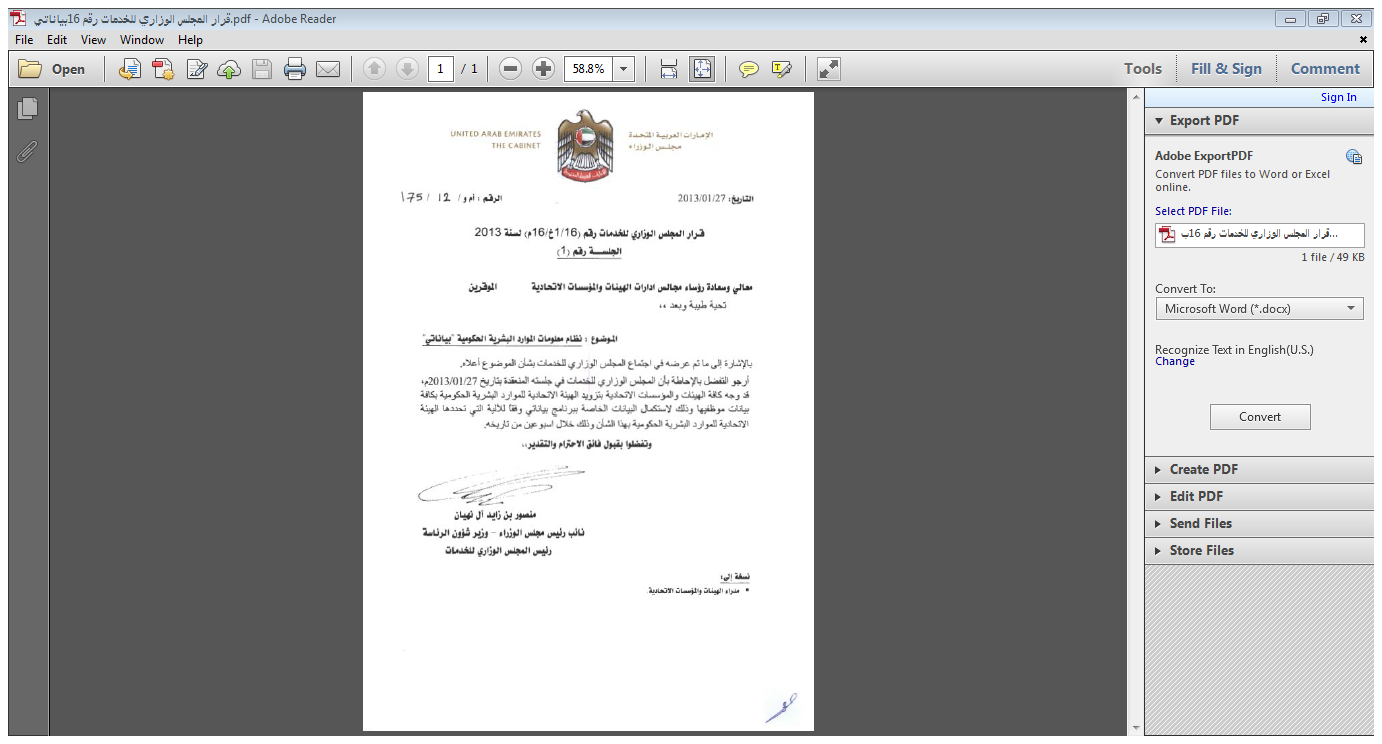 وفق قرار المجلس الوزاري للتنمية ( الخدمات سابقا ) رقم ( 16 /1خ/16) لسنة 2013 الذي وجه كافة الهيئات والمؤسسات الاتحادية بتزويد الهيئة الاتحادية للموارد البشرية الحكومية بكافة بيانات موظفيها وذلك لاستكمال البيانات الخاصة ببرنامج بياناتي وفقا للآلية التي تحددها الهيئة الاتحادية للموارد البشرية الحكومية بهذا الشأن .
21
مصادر البيانات والنتائج لمؤشرات الممكنات الحكومية – محور الموارد البشرية
نظام بياناتي للجهات المشغلة
نظام الـ Portal
ناقل الخدمات المؤسسة 
 في بياناتيESB
للجهات الرابطة
نظام الـ Portal هو نظام لاستخلاص نتائج الجهات المستقلة وتم تفعليه وتقوم الهيئة في الوقت الراهن باستلام نتائج الجهات الاتحادية المستقلة من خلاله .
تم اطلاق مشروع الربط مع الجهات الاتحادية المستقلة في عام 2015 بحيث يتم قراءة بياناتها من خلال منصة تقوم بسحب بيانات الجهة وعكسها في نظام بياناتي ليتم التحقق من النتائج ودقتها ، وعلى ضوء ذلك تم تسليم الجهات الخطة الزمنية للانتهاء من المشروع
يتم استخراج نتائج مؤشرات الموارد البشرية من خلال نظام بياناتي لجميع الوزارات وبعض الجهات المستقلة المشغلة لأنظمة بياناتي ، علماً بأن الهيئة الاتحادية للموارد البشرية على اتم الاستعداد لتوفير شاشات بياناتي لأي جهة اتحادية .
ملاحظة : سيتم الاستغناء عن نظام الـ Portal حالما يتم الربط مع نظام ناقل الخدمات المؤسسية ESB
22
سير العمل في جمع واعتماد نتائج ممكنات الموارد البشرية
جمع النتائج وفق نظام بياناتي
الجهات
FAHR
FAHR
استلام رد الجهة خلال 3 أيام
وجود اختلاف في النتائج
سحب النتائج من نظام بياناتي في نهاية فترة القياس
ارسال النتائج للجهات للتأكيد  والتدقيق
نعم
لا
الجهات
FAHR + الجهات
ادخال النتائج ضمن نظام اداء 2
مراجعة واعتماد النتائج
الجدول الزمني :
بناء على المراحل اعلاه تم تحديد التواريخ المحددة لتسليم والنتائج وهى على النحو التالي :
تاريخ 2 من الشهر بعد انقضاء فترة القياس سيتم سحب البيانات من بياناتي مثال ، 30/06/2016 نهاية النصف الاول ، يتم سحب البيانات بتاريخ 02/07/2016 
يتم ارسال هذه النتائج للجهات الاتحادية بتاريخ 10 من الشهر بعد انقضاء فترة القياس بمعنى حسب المثال اعلاه تاريخ 10/07/2016
يتم اعطاء فرصة للجهات لمدة ثلاثة ايام للرد على الهيئة بخصوص دقة البيانات 
تاريخ 18/07/2016 يتم ادخال النتائج في اداء 2
23
سير العمل في جمع واعتماد نتائج ممكنات الموارد البشرية
جمع النتائج وفق نظام الـ Portal للجهات الاتحادية المستقلة
خاص لبعض المؤشرات وليس الكل
الجهات
FAHR
الجهات
اعادة ارسال النتائج للجهة للتدقيق
وجود اختلاف في النتائج
إشعار الجهات بضرورة تحميل بيانات الموظفين والنتائج
ارسال النتائج من قبل الجهات عبر النظام
نعم
لا
الجهات
FAHR + الجهات
ادخال النتائج ضمن نظام اداء 2
مراجعة واعتماد النتائج
الجدول الزمني :
بناء على المراحل اعلاه تم تحديد التواريخ المحددة لتسليم والنتائج وهى على النحو التالي :
تاريخ 25 من الشهر قبل انقضاء فترة القياس سيتم إشعار الجهات بضورة الادخال في النظام  مثال ، 30/06/2016 نهاية النصف الاول ، يتم اشعار الجهات بتاريخ 25/06/2016 
يتم ادخال النتائج وارسالها من قبل الجهات بتاريخ 2 من الشهر بعد انقضاء فترة القياس بمعنى حسب المثال اعلاه تاريخ 02/07/2016
يتم التدقيق على النتائج من قبل الهيئة الاتحادية للموارد البشرية لاعتمادها 
تاريخ 18/07/2016 يتم ادخال النتائج في اداء 2 
ملاحظة : سيتم استخدام نظام الـ Portal حتى يتم تفعيل نظام ناقل الخدمات المؤسسية ESB
24
بيانات التواصل
فريق عمل مؤشرات ممكن الموارد البشرية في الحكومة الاتحادية:
تويتر:https://twitter.com/FAHR_UAE 
يوتيوب: http://www.youtube.com/user/FAHR2011
انستجرام: FAHR_UAE
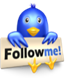 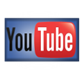 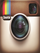 أبوظبي: 	صندوق البريد: 2350	رقم الهاتف: +971 2 - 4036000  		رقم الفاكس: +971 2 - 6266767     
دبي: 	صندوق البريد: 5002	رقم الهاتف: +971 4 - 2319000  		رقم الفاكس: +971 4 - 2941216
الموقع الإلكتروني:  www.fahr.gov.ae 	البريد الالكتروني للهيئة:   info@fahr.gov.ae
25